DEPARTAMENTO DE CIENCIAS HUMANAS Y SOCIALES
Trabajo de titulación previo a la obtención del titulo de  Licenciado en Ciencias de la Actividad Física Deportes y  Recreación
TEMA:
“La respiración unilateral y bilateral en el rendimiento físico  técnico de la prueba 200 metros crol del curso de  perfeccionamiento de soldados de la ESCART”
AUTOR: Pilatasig Toapanta, David Neptalí
DIRECTOR: MSc. Vaca García, Mario René
Sangolquí – Ecuador
SUMARIO
Planteamiento del problema
Marco teórico
Metodología
Análisis de resultados
Conclusiones y  Recomendaciones
Planteamiento del problema
Curso de perfeccionamiento  de Sldo. a Cbos. no cumplen  con los tiempos  establecidos para lograr una  excelente calificación
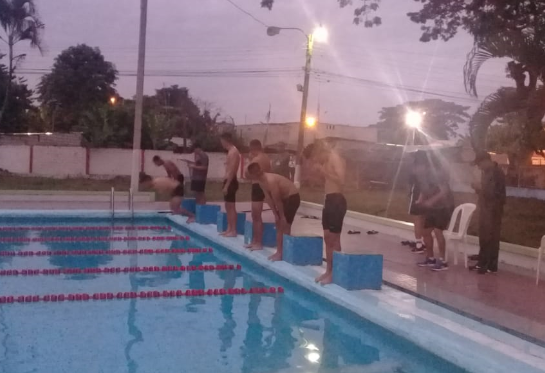 Aspirantes obtienen un  porcentaje bajo lo que  incide en la pérdida de  curso.
Problema
Se observa en diferentes  entrenamientos y pruebas,  una deficiente ejecución  en la fase de inspiración y  expiración
Técnica efectiva  (crol) es un aspecto  determinante en la  ejecución de las  técnicas de nado.
Prueba de natación  200 metros crol
Prestarles una mejor  estructuración y planificación  a los ejercicios técnicos
Poder determinar el tipo de  respiración más efectiva para el  aspirante sea unilateral o bilateral
Para mejorar la respiración
Que se espera
La respiración unilateral y bilateral incide en el rendimiento  físico técnico de la prueba 200 metros crol del curso de  perfeccionamiento de soldados de la ESCART?
Formulación
Objetivo General
Determinar la efectividad de la respiración unilateral y bilateral en el  rendimiento físico técnico de la prueba 200 metros crol del curso de  perfeccionamiento de soldados de la ESCART.
Objetivos específicos
Determinar pre y pos test el rendimiento físico técnico de las prueba 200 metros crol del curso de perfeccionamiento de soldados de la ESCART.
Determinar pre y pos test la efectividad físico técnica de la respiración  empleada en prueba 200 metros crol del curso de perfeccionamiento de soldados de la ESCART.
Diseñar y aplicar un programa de ejercicios físico técnicos orientados hacia los tipos de respiración.
Importancia
Saber	nadar	con	una eficiente  técnica hace que la natación sea uno de los deportes más practicados y completos que existen.
Dentro	del	perfil	de formación del  militar es  saber  nadar como una	destreza militar que es tomada como prueba física.
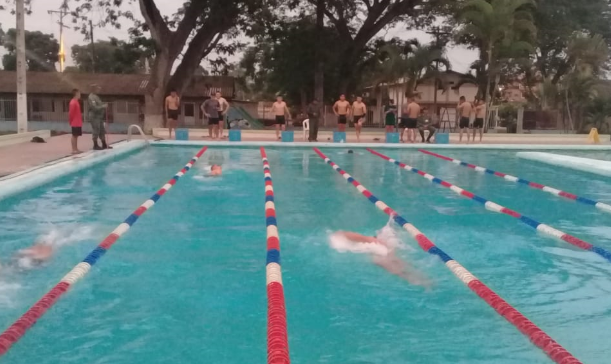 Una correcta eficiente técnica de nado es sin duda un seguro de vida para el soldado ya que este debe realizar tareas en ríos lagos y mares.
Hay que vencer al medio acuático, la práctica de este deporte incrementa muy efectivamente la flexibilidad.
Hipótesis
Al determinar el tipo de respiración óptimo se puede mejorar  el rendimiento físico técnico de la prueba 200 metros crol del  curso de perfeccionamiento de soldados de la ESCART.
Hipótesis
de trabajo
Al determinar el tipo de respiración óptimo se puede  desmejorar el rendimiento físico técnico de la prueba 200  metros crol del curso de perfeccionamiento de soldados de  la ESCART.
Hipótesis
operacional
Al determinar el tipo de respiración óptimo no incide el  rendimiento físico técnico de la prueba 200 metros crol del  curso de perfeccionamiento de soldados de la ESCART.
Hipótesis
nula
La Respiración.  
Rendimiento físico técnico.
Variables
Marco teórico
Respiración en la técnica de
crol
Respiración adecuada
Al tomar el aire por la boca esto garantiza  tomar más rápido mayor cantidad de aire,  el tomar por la nariz esto provocara que  no se tome el suficiente aire y provocaría  una hipoxia o falta de oxígeno en muy  poco tiempo lo que incidiría en el  resultado de la prueba.
La respiración tanto para el lado derecho
así como para el lado izquierdo, la  inspiración o entrada de aire en el cuerpo  debe ser realizada por la boca cuando  termina el empuje final de la brazada del  brazo derecho y cuando el otro brazo este  realizando la entrada al agua.
Realizamos un giro en el eje longitudinal es  ahí que la boca sale del agua y podemos  realizar la inspiración o entrada de aire  podemos realizar otro ciclo para realizar lo  mismo por el lado contrario.
El respirar cada brazada en una prueba  de 200 metros o más provoca mareos y
desorientación	por	el	contrario	una
respiración	excediendo	mas	de	ciclo
provoca falta de aire o hipoxia, para ello  se recomienda realizar por lo menos cada  dos ciclo en respiración bilateral.
Metodología
Metodología de la Investigación
Investigación cuasi experimental
Población y muestra
Identificar el tipo de respiración optimo  en la técnica de crol que utilizan los  soldados en la prueba física de 200  metros para luego aplicar una serie de  ejercicios técnicos para mejorar la fase  de respiración sea esta unilateral o  bilateral.
Para el presente trabajo de investigación
la	población  constituida	por  seleccionados		para
considerada	está
los		soldados  el	curso	de
perfeccionamiento.
La	selección	de
esta
categoría	está
60
de
fundamentada	 ya  aspirantes	al
que	es	los
curso
perfeccionamiento  ESCART .
de	soldados	de	la
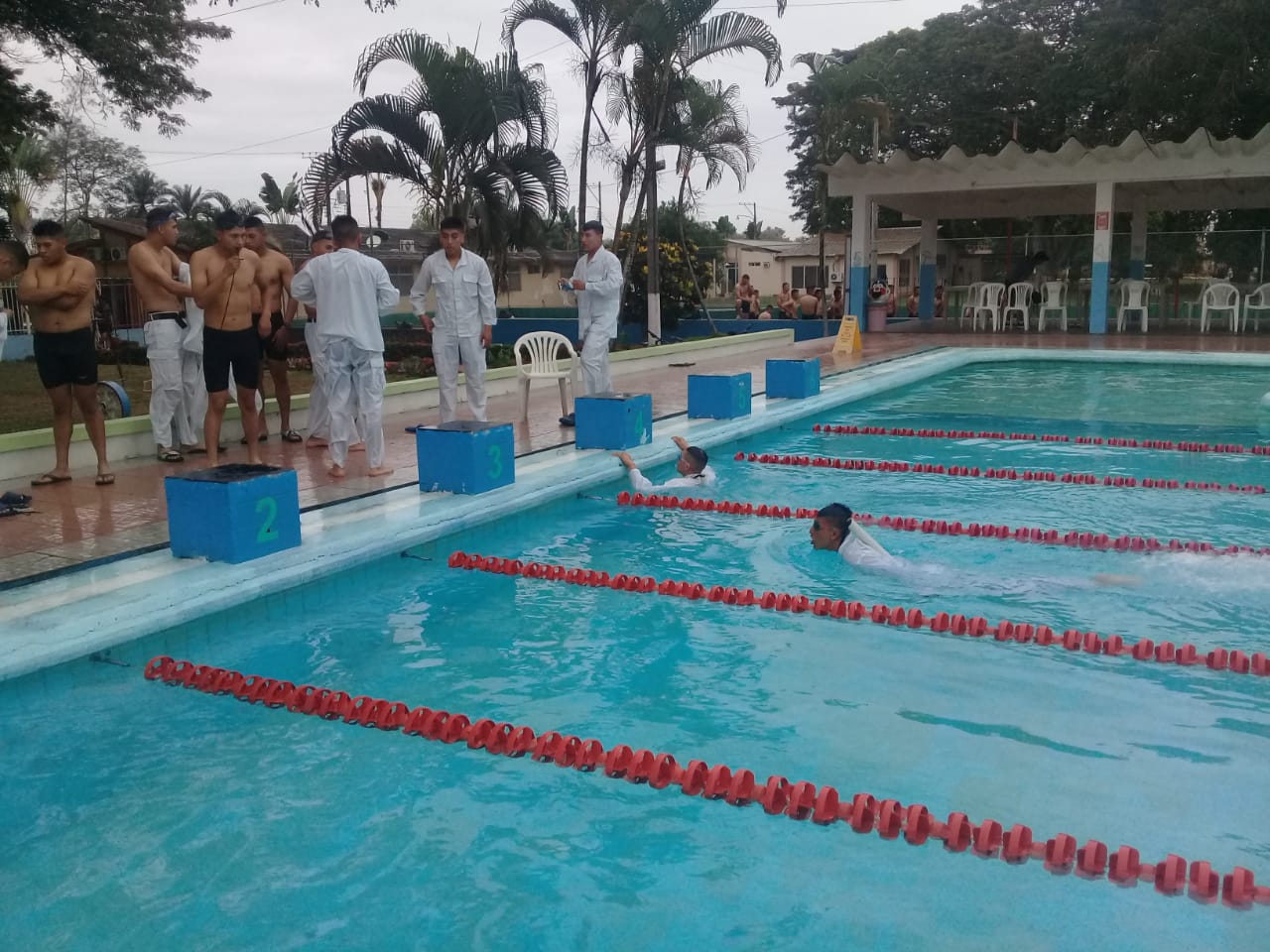 Recopilación de la información
Elementos técnicos
Parámetros
La fase posición de cuerpo
La fase de la patada
La fase de la brazada
La fase de movimiento completo
1.	Guía	de
observación	para
determinar el nivel técnico de los
soldados.
2. Medir el nivel de rendimiento  físico técnico durante la prueba de  200 metros crol evaluados al inicio
Interpretación
del curso y luego se aplicara  ejercicios técnicos para mejorar la  respiración bilateral y al final se  volverá a tomar la prueba de 200  metros crol.
Los	datos	numéricos	obtenidos	de	los
resultados	de	los	test	aplicados	a	los
el  24
de
soldados  paquete  análisis
serán	interpretados	en
de	análisis	SPSS	Statictisc
descriptivo	y	diferencia
medias de wilcoxon.
Ejercicios técnicos para mejorar  la respiración
Utilizando una tabla y totalmente  extendido agarrando con las dos manos al  frente realizamos patada observado los  errores más comunes
Con	un	brazo	extendido
y	el	brazo
contrario	en		el	muslo  respiración		conjuntamente
realizamos
la
cuando
hacemos el giro en el eje longitudinal  manteniéndose girado durante 3 a 5  segundos.
En posición flecha con los brazos  extendidos sobre una tabla ejecutamos la  brazada sub acuática con un solo brazo,  luego realizamos con el otro brazo.
Con tabla y posición flecha realizamos  solo la fase de agarre, como variante  podemos realizar solo con un brazo para  luego realizar con el otro brazo, luego
En posición flecha agarrado la tabla con  dos manos realizamos el recobro con un  brazo topándonos el costado de cuerpo  con el dedo pulgar en todo el recorrido,  luego realizamos con el otro brazo
alternado en cuanto a número de  intentos y también podemos realizar al  final sin tabla
Análisis Estadístico
Análisis de la técnica de nado
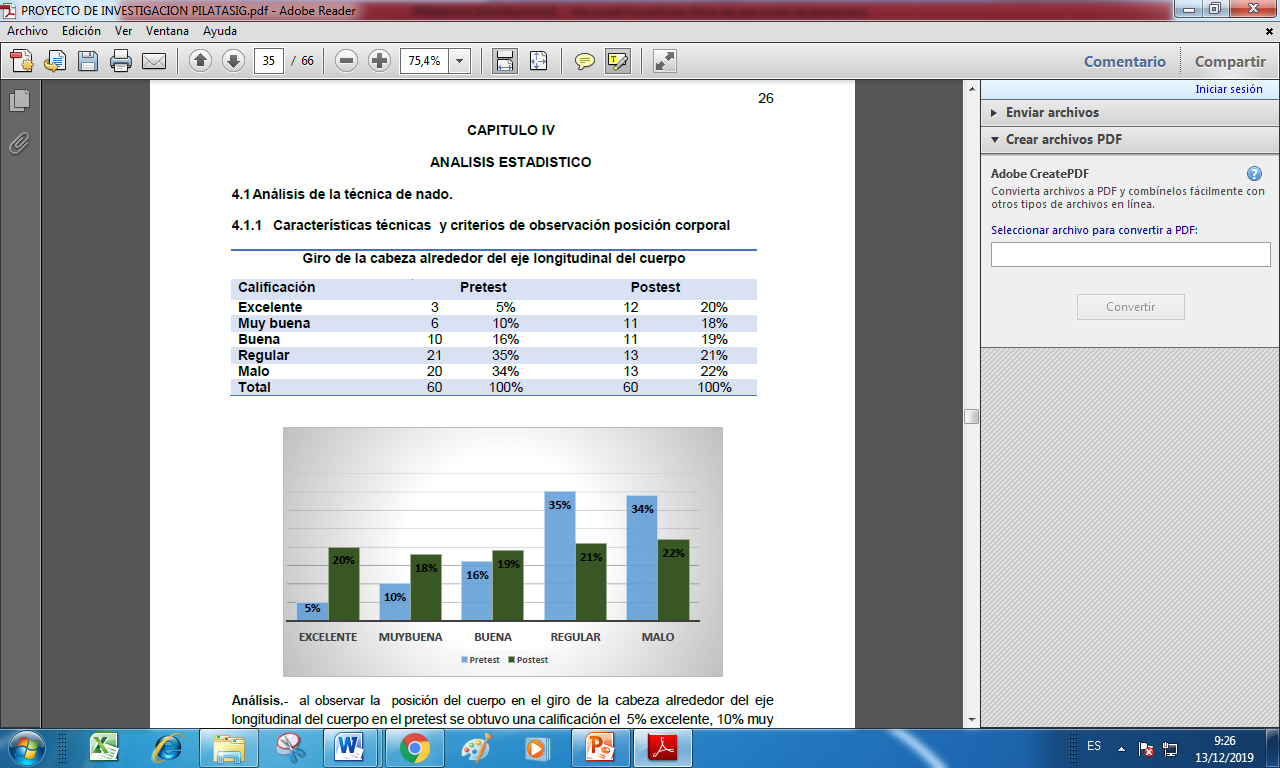 Características técnicas y criterios de observación
posición corporal
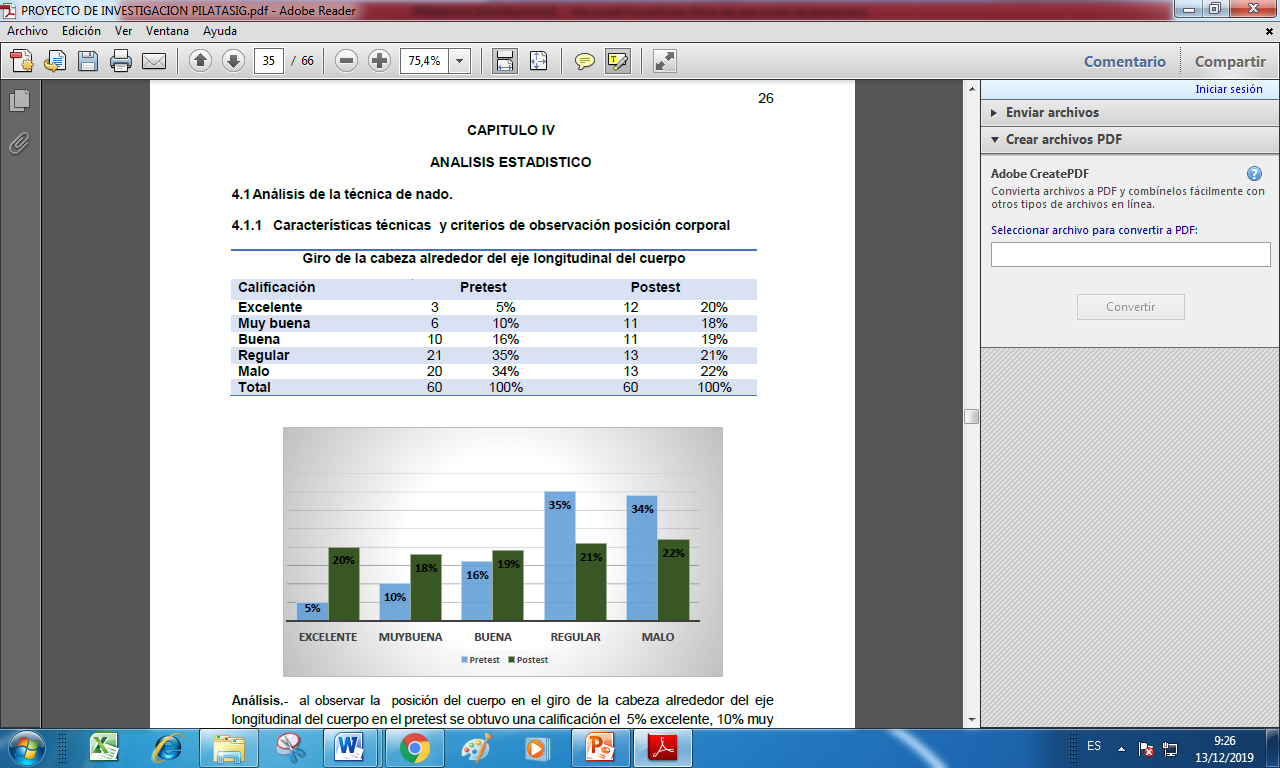 Análisis de la técnica de nado
Características técnicas o criterios de observación patada
Análisis de la técnica de nado
Características técnicas o criterios de observación patada
Análisis de la técnica de nado
Características técnicas o criterios de observación brazada fase aérea
Análisis de la técnica de nado
Características técnicas o criterios de observación brazada fase aérea
Análisis de la técnica de nado
Características técnicas o criterios de observación brazada sub  acuática
Análisis de la técnica de nado
Características técnicas o criterios de observación brazada sub  acuática
Análisis de la técnica de nado
Características técnicas o criterios de observación brazada sub  acuática
Análisis de la técnica de nado
Características técnicas o criterios de observación movimiento completo
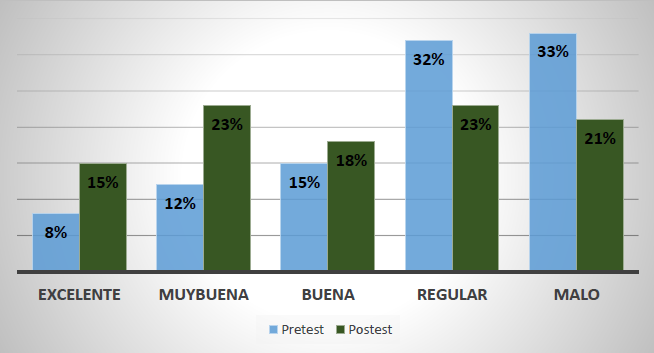 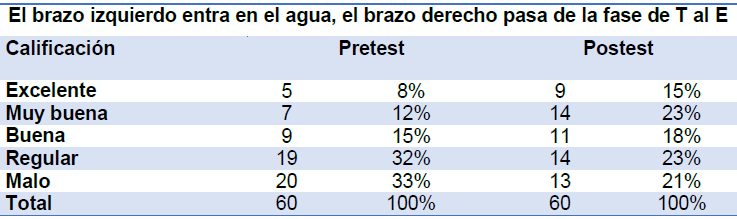 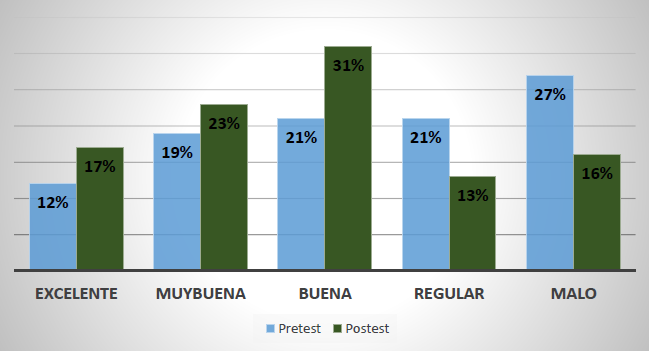 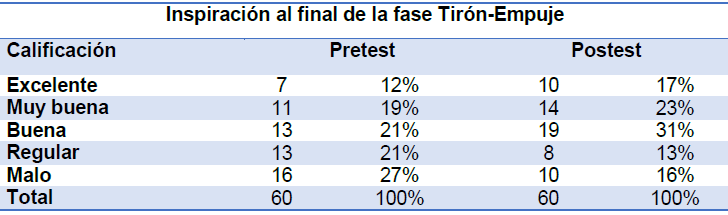 Análisis de los 200 metros crol
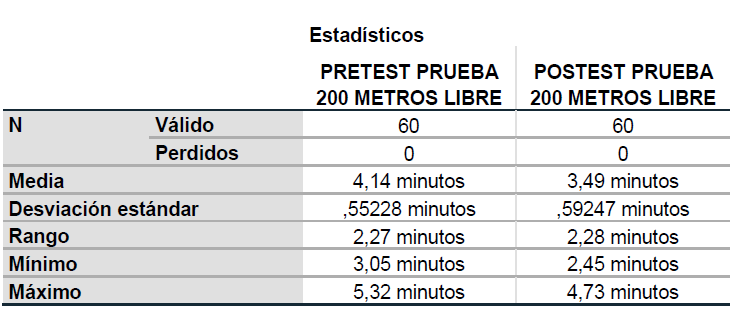 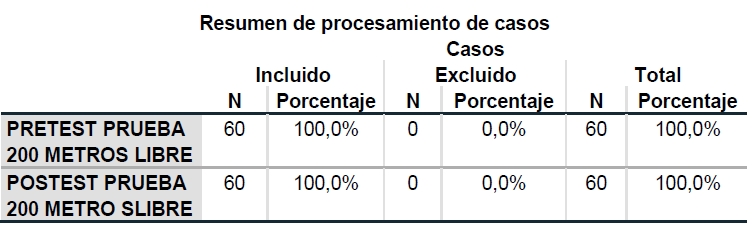 Análisis de los 200 metros crol
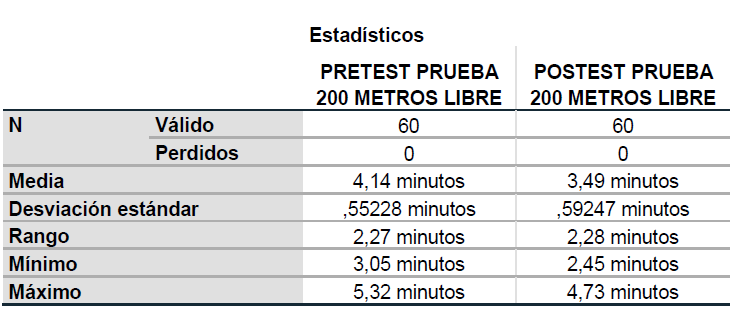 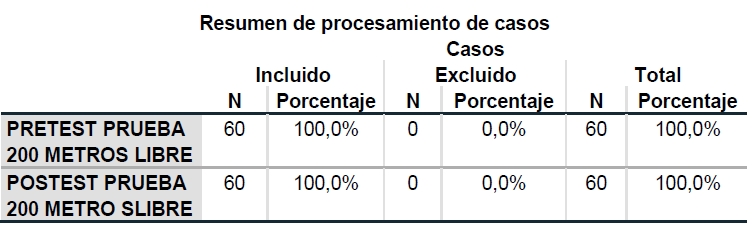 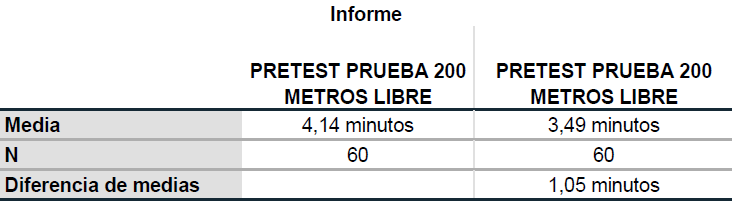 Análisis de los 200 metros crol
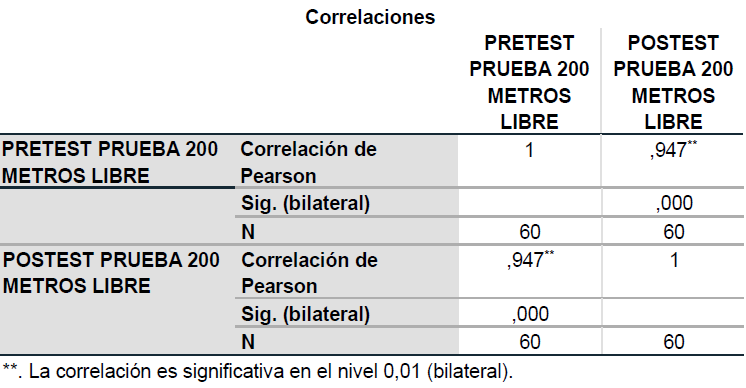 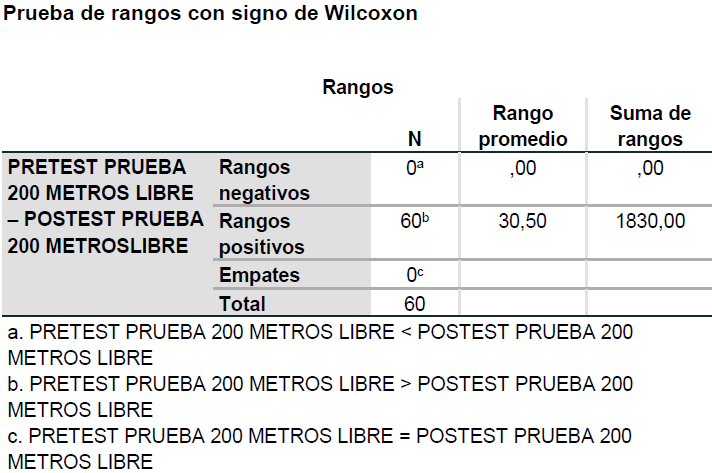 Análisis de los 200 metros crol
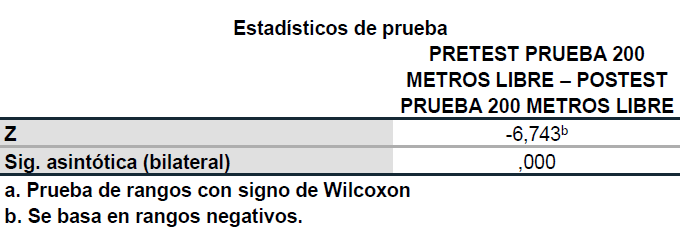 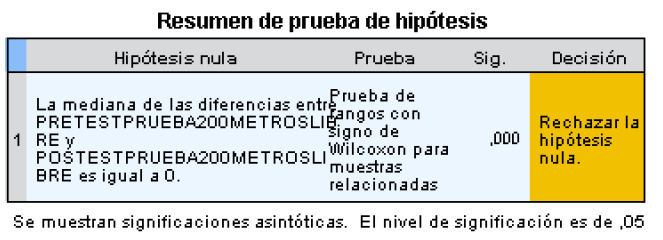 Conclusiones y Recomendaciones
Conclusiones
La Escuela de artillería (ESCART) es el centro de formación para perfeccionamiento del  personal de oficiales y de tropa del ejército ecuatoriano cuya misión es Perfeccionar,  especializar y apoyar en la formación al personal del arma de artillería, (Oficiales, Cadetes,  Voluntarios y Aspirantes a Soldados) con estándares de calidad y excelencia.	

El personal militar que ingresa a la ESCART, es seleccionado mediante varias pruebas entre la  cuales se encuentra las de la condición física encontrando que la que más tienen dificultad los  aspirantes y los ya se encuentran dentro es la prueba de 200 metros natación en donde  deberán cumplir con un tiempo establecido para lograr una excelente calificación.

El problema que se formuló en esta investigación es si la respiración unilateral y bilateral  incide en el rendimiento físico  técnico de la prueba 200 metros crol del curso de  perfeccionamiento de soldados de la ESCART.

Por la parte militar una correcta eficiente técnica nado es sin duda un seguro de vida para el  soldado ya que este debe realizar tareas en este medio teniendo que enfrentar en su  trayectoria militar ríos, lagos y mares.

El objetivo general de esta investigación es determinar la efectividad de la respiración  unilateral y bilateral en el rendimiento físico técnico de la prueba 200 metros crol del curso  de perfeccionamiento de soldados de la ESCART.
Recomendaciones
Los instructores deben aplicar en de entrenamiento la enseñanza  y práctica de la  respiración bilateral puesto que son esenciales en el mejoramiento técnico del personal  militar.


Los ejercicios propuestos son una  metodología efectiva para el  mejoramiento de la técnica de nado  en la prueba de 200 metros libre  misma que se recomienda ser  aplicada no solo en esta muestra  sino que a todo el personal militar en  todos sus niveles.
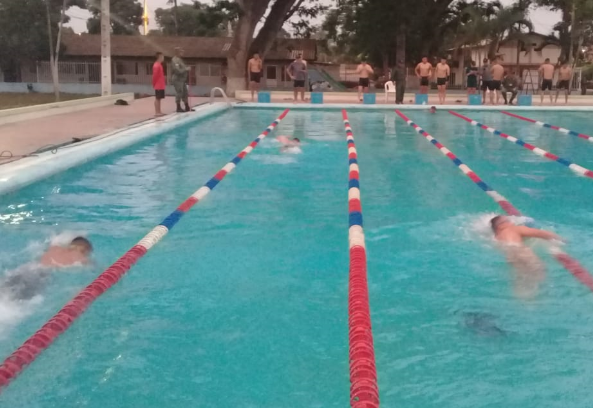 Socializar la metodología y los resultados en talleres con los instructores a fin de que
puedan poner en práctica con el personal militar.
Gracias
Gracias